How I failedto build a runbook automation system
And what I learned
Tim Bonci, 2019-06-13
tim at bonci dot net
[Speaker Notes: Thank the audience and the organizers]
Agenda
Quest
1
Adversary – runbooks
2
Battle
3
Denouement
4
Epilogue and questions
5
1
The who, what, why, and how
The call to … adventure?
There I was: a relatable, family-friendly, and generic engineer, toiling away in the IT mines.
2
The who, what, why, and how
The call to … adventure?
There I was: a relatable, family-friendly, and generic engineer, toiling away in the IT mines.

The work to be done was “Sustaining Engineering and Support”
3
The who, what, why, and how
The call to … adventure?
Dev
SES
Marketing
4
The who, what, why, and how
The call to … adventure?
CARE
Dev
SES
Marketing
5
The who, what, why, and how
The call to … adventure?
CARE
Dev
SES
Marketing
Incident Management
6
So many chores on this web farm
Yes, I switched metaphors
7
So many chores on this web farm
Yes, I switched metaphors
So many chores
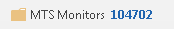 8
Reduce this toil, they said
See the full stack, they said
9
Reduce this toil, they said
You try drawing a sword and shield in PowerPoint Freeform
Expertise
Automation
10
Agenda
Quest
1
Adversary – runbooks
2
Battle
3
Denouement
4
Epilogue and questions
5
11
My mental model of alerting
Turns out, it’s not that complicated
Data			    Alert			  Runbook


        Measurements                     Thresholds                           Actions
          & context                           & Targets                        or Procedure
12
The runbook
Don’t panic, but it appears you are experiencing a problem.
The Forward Aperture Reverse Timing System is responsible for optimizing the size of the…

Things you can try:
Check the database to make sure the foos are all barred.
Log onto prdflxcapctr001 and restart the mr_fusion service.
If all the badness is coming from a single IP, geolocate it and call in a tactical air strike.

If that doesn’t work, look for exceptions in the logs here.
13
Agenda
Quest
1
Adversary – runbooks
2
Battle
3
Denouement
4
Epilogue and questions
5
14
Create a system to orchestrate these actions
DevOps!
Most of the actions were either

Get more information

Interact with a system
15
Create a system to orchestrate these actions
DevOps!
Kicked off a project
 Hired an intern
 Started a thorough review of our alerts, runbooks, and alert handling procedures
16
The audit
Here there be dragons
Inaccurate runbooks
 Incomplete steps
 Inconsistent use
 Bad alerts
 Ignored alerts
17
[Speaker Notes: Bad alerts – false positives]
Defeat
No engineers were harmed in the making of this project
18
Agenda
Quest
1
Adversary – runbooks
2
Battle
3
Denouement
4
Epilogue and questions
5
19
What went wrong
All is made clear
Keeping accurate runbooks up-to-date is hard
20
The runbook
Don’t panic, but it appears you are experiencing a problem.
The Forward Aperture Reverse Timing System is responsible for optimizing the size of the…

Things you can try:
Check the database to make sure the foos are all barred.
Log onto prdflxcapctr001 and restart the mr_fusion service.
If all the badness is coming from a single IP, geolocate it and call in a tactical air strike.

If that doesn’t work, look for exceptions in the logs here.
21
Bad iterations
Don’t panic, but it appears you are experiencing a problem.
(last updated 3 years ago by [Err: user not found])
The Forward Aperture Reverse Timing System is responsible for optimizing the size of the…

Things you can try:
Check the database to make sure the foos are all barred.
Log onto prdflxcapctr001 and restart the mr_fusion service.
If all the badness is coming from a single IP, geolocate it and call in a tactical air strike.

If that doesn’t work, look for exceptions in the logs here.
22
“Good” iterations
Don’t Sometimes* panic, but it appears you are experiencing a problem.
The Forward Aperture Reverse Timing System is responsible for optimizing the size of the…
Architectural diagram here.

Things you can try:
Check the database (db183) to make sure the foos are all barred.
Select * from kng.foo where bar = ‘none’
Log onto prdflxcapctr0013 and restart the mr_fusion service.
If all the badness is coming from a single IP, geolocate it and call in a wet work team.

If that doesn’t work, look for exceptions in the logs here.

* If no foos are barred for 61 minutes, the fiddleheads rise up and attempt to fubar the windows and eat all the apples
23
What went wrong
All is made clear
Keeping accurate runbooks up-to-date is hard

 Alert fatigue
24
What went wrong
All is made clear
Keeping accurate runbooks up-to-date is hard

 Alert fatigue

 Asking computers to do the things we ask humans to do based on what a computer does is bad praxis.
25
[Speaker Notes: I was going to automate a bad process.  Instead of reducing toil, I was going to create it.]
Agenda
Quest
1
Adversary – runbooks
2
Battle
3
Denouement
4
Epilogue and questions
5
26
Computers vs Humans
The right tool for the job
27
Computers vs Humans
The right tool for the job
Computers
Automatically provide more information
28
Computers vs Humans
The right tool for the job
Computers
Automatically provide more information
Infrastructure changes
29
Computers vs Humans
The right tool for the job
Computers
Automatically provide more information
Infrastructure changes
Make trivial decisions
30
Computers vs Humans
The right tool for the job
Computers
Automatically provide more information
Infrastructure changes
Make trivial decisions

Humans
Make complex decisions
31
[Speaker Notes: Complex decision: do nothing, roll back, use degraded failover, manually adjust infrastructure]
Computers vs Humans
The right tool for the job
Computers
Automatically provide more information
Infrastructure changes
Make trivial decisions

Humans
Make complex decisions
Pattern matching
32
Computers vs Humans
The right tool for the job
Computers
Automatically provide more information
Infrastructure changes
Make trivial decisions

Humans
Make complex decisions
Pattern matching
Correlation and deduction
33
Takeaways
If you’re going to take a photo of any slide, it should be this one
Do not use alerts to tell a human to do something a computer can do better
Move these triggers and responses as far left as possible

Use alerts to catch
Novel failures
SLO breaches

Humans should spend our time
Correlating events
Making complex decisions

Alerts (and runbooks) as code
34
Rate today ’s session
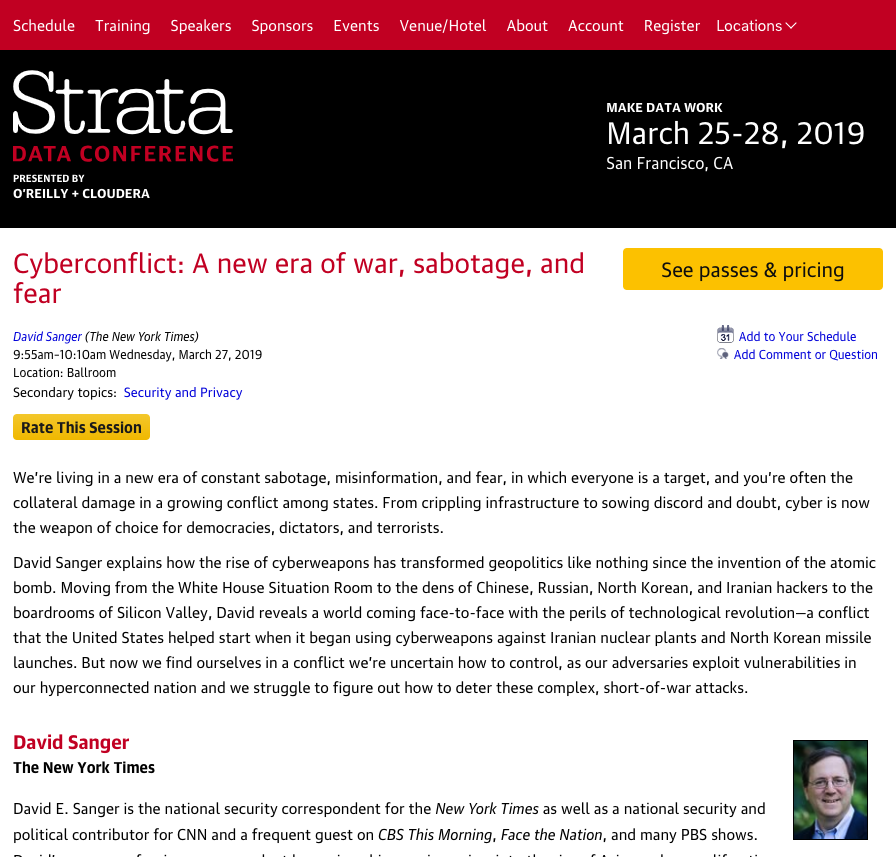 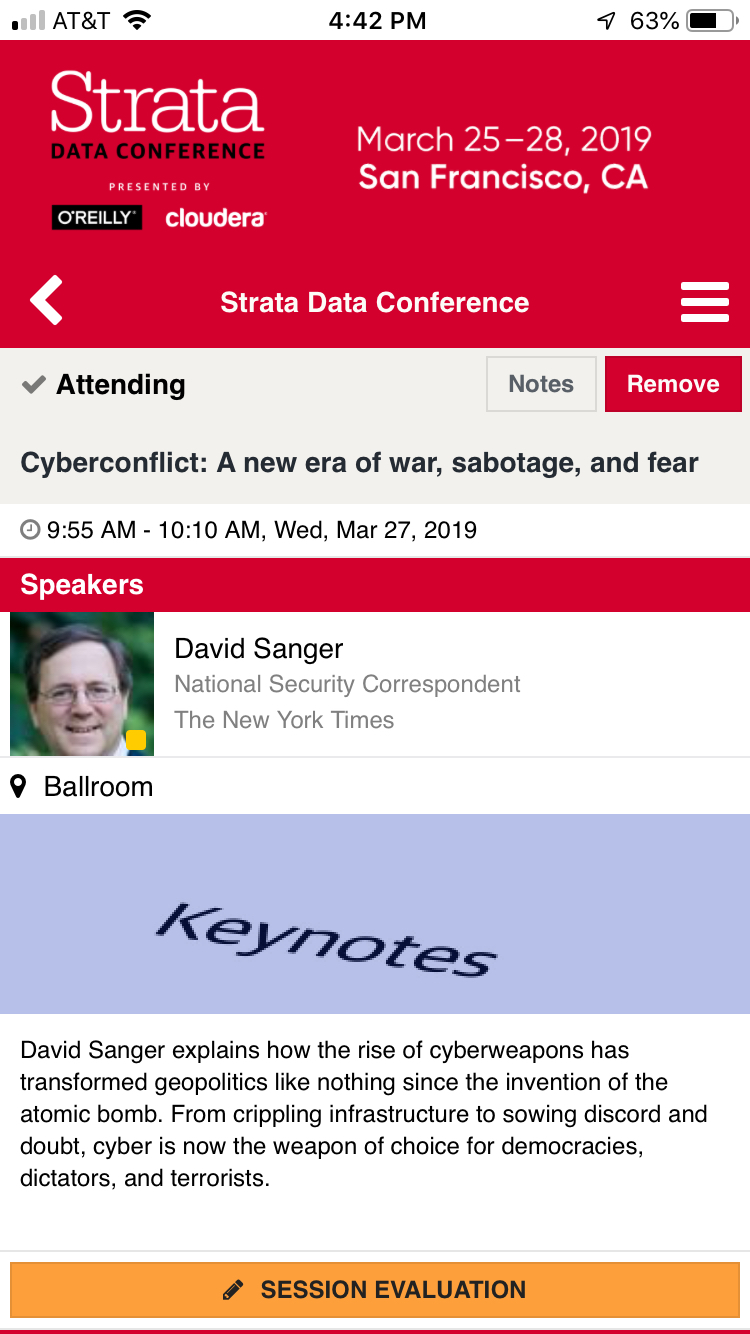 Session page on conference website
O’Reilly Events App